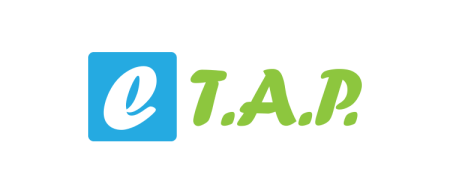 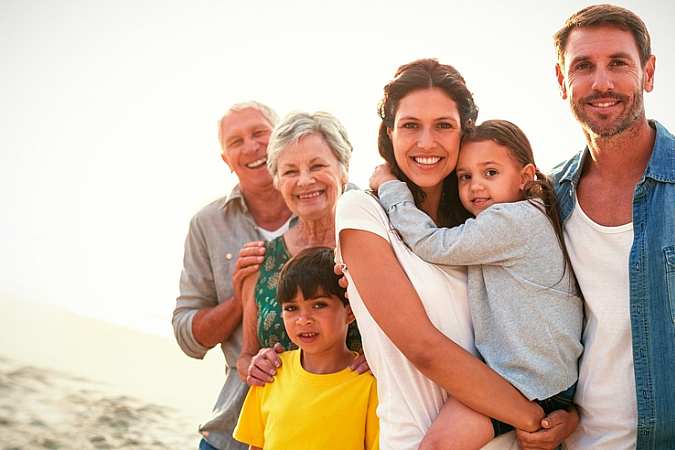 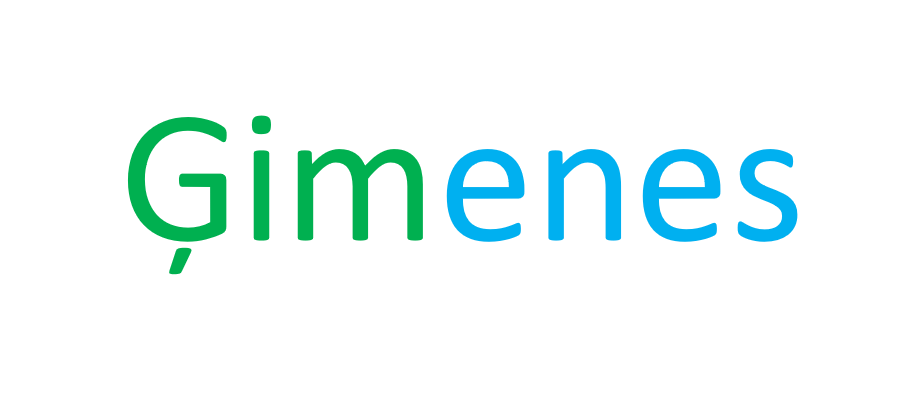 2. klase Tēma: Ģimene1. nodarbība: Kas ir ģimene1. materiāls – Pateicības raksts
Tikumiskās audzināšanas programma «e-TAP»
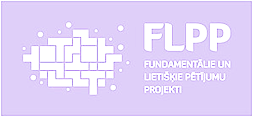 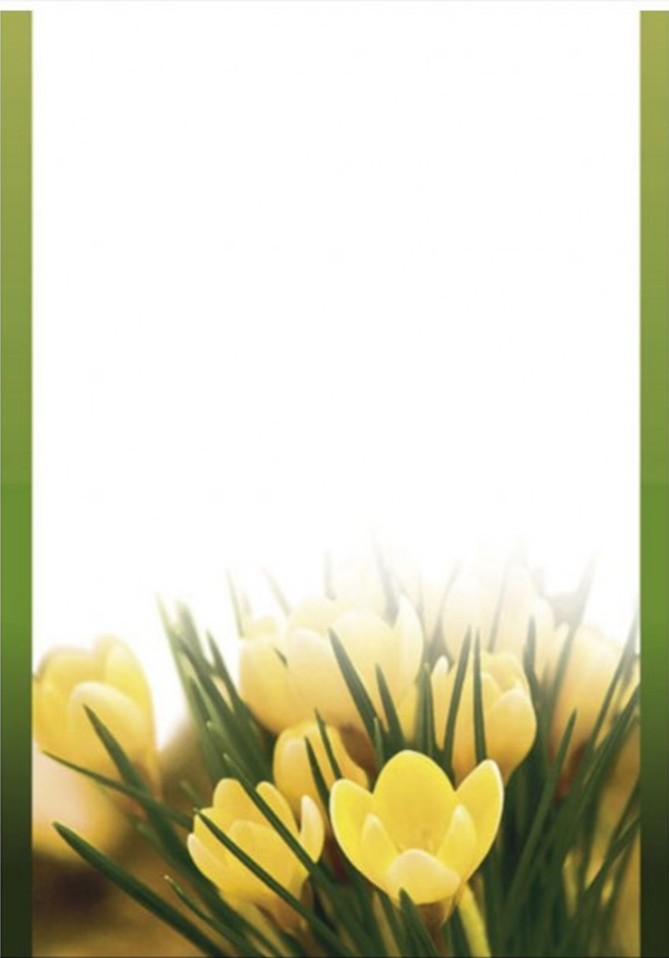 Pateicības raksts
Manai ģimenei

par…


1. 

2. 

3.